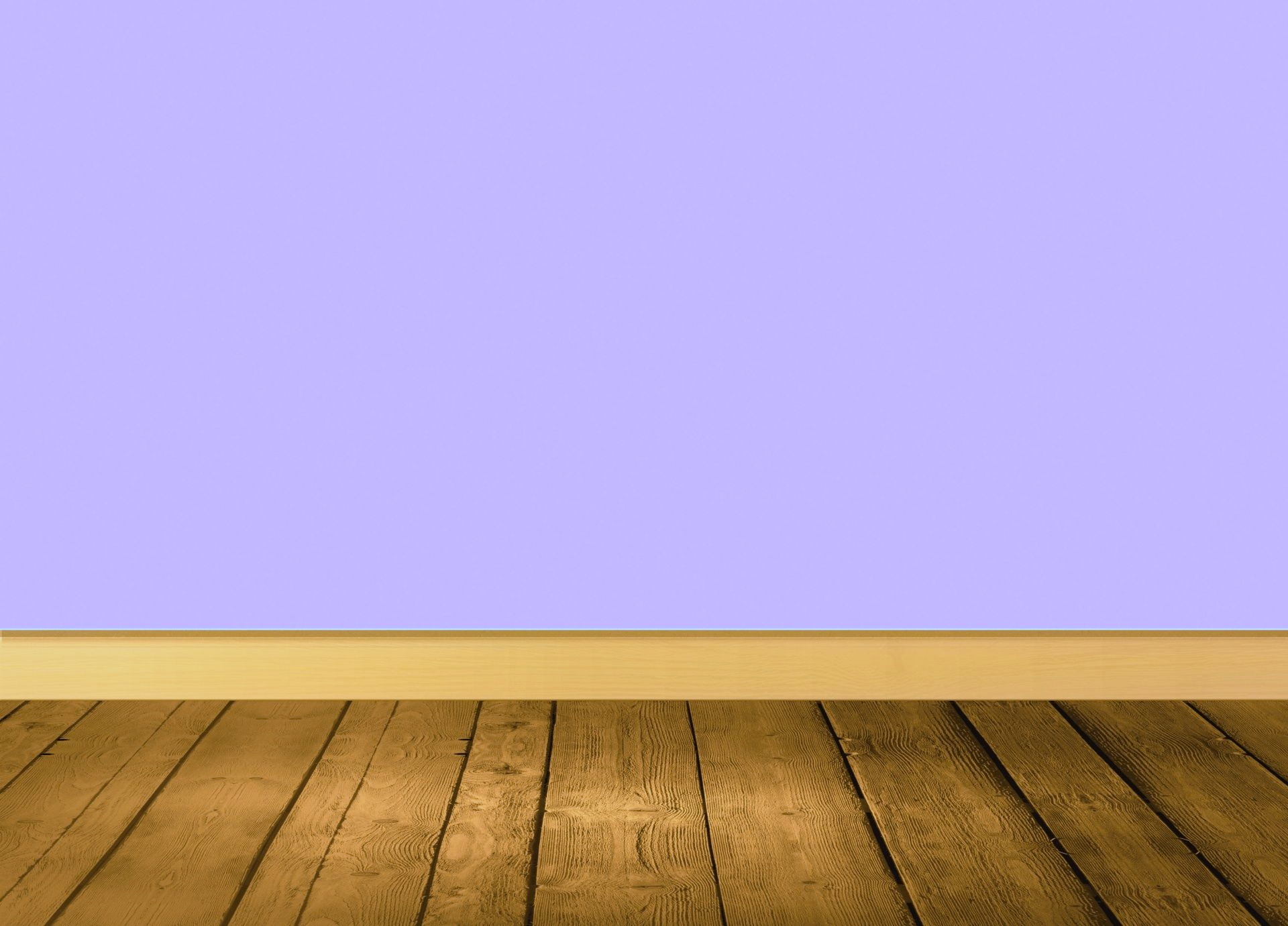 Переезд Робота
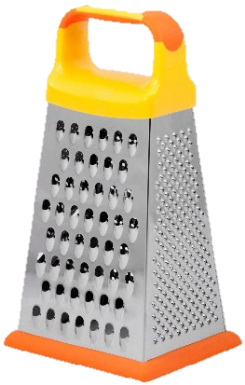 ?
?
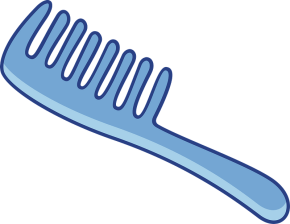 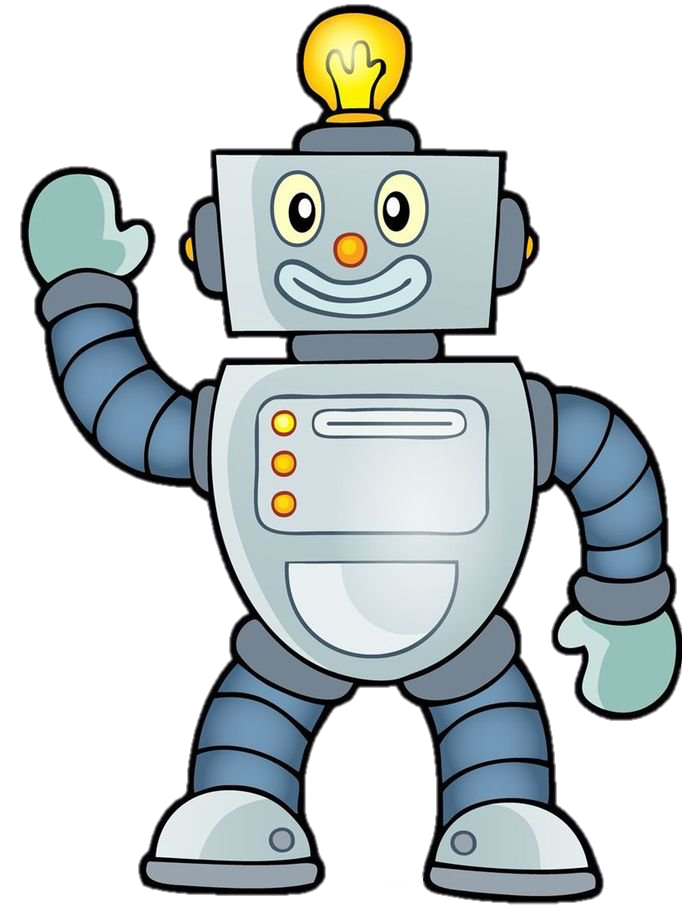 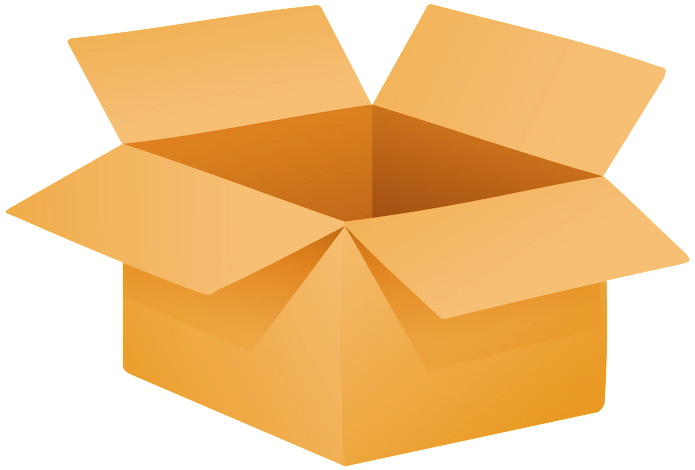 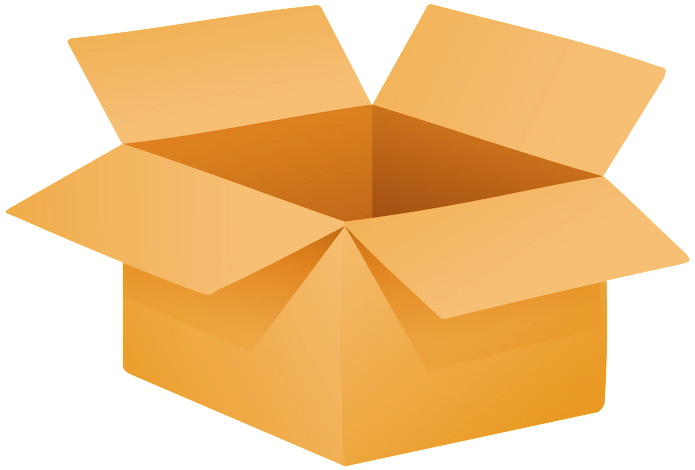 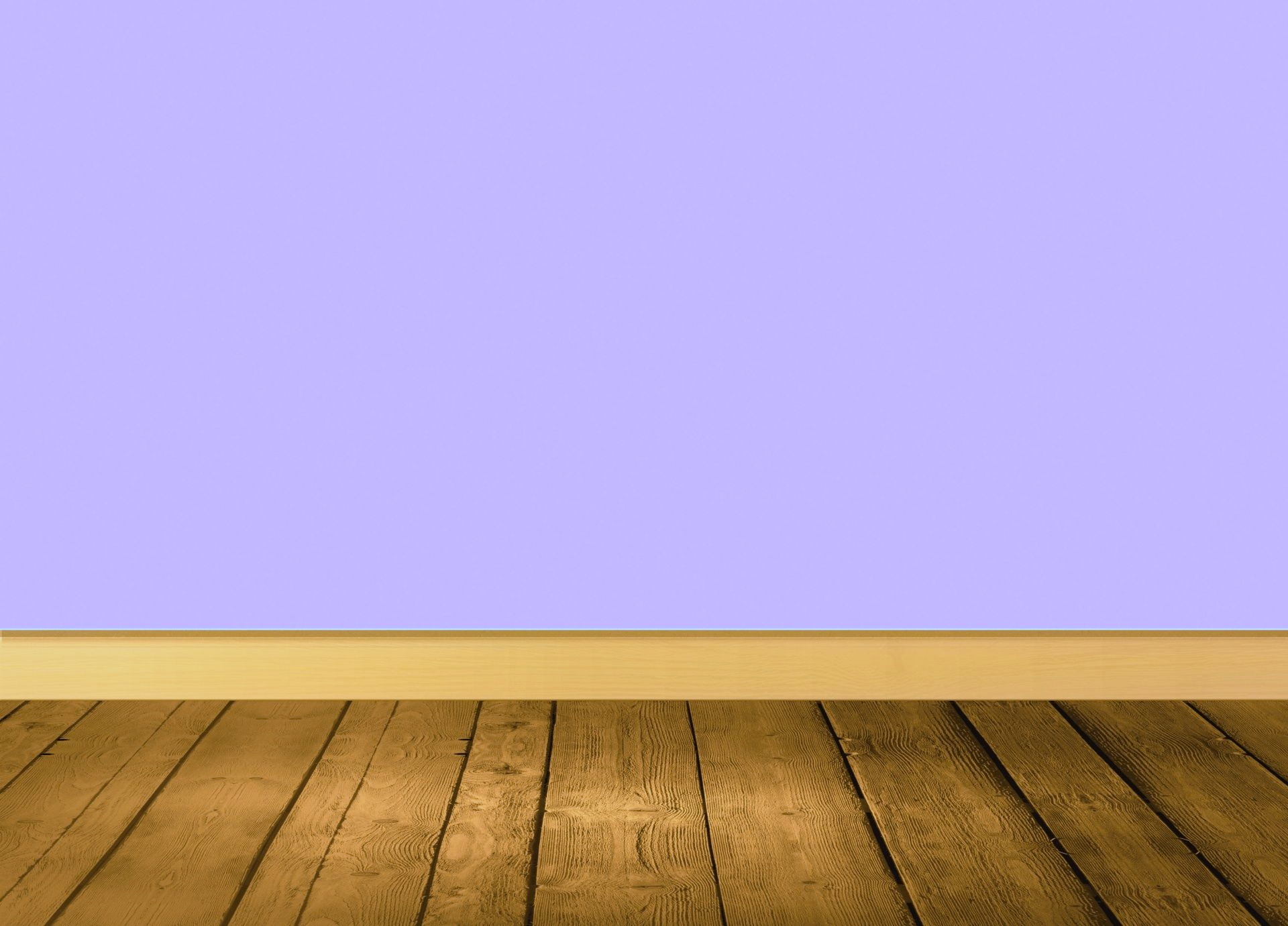 Интерактивная игра «Переезд Робота»
Цель: Автоматизация звука Р в словах.
Задачи:
Учить определять место звука в слове (начало, середина, конец).
Способствовать развитию психических процессов.
Правила игры: 
Назови предмет, определи место звука Р в этом слове. Нажми на коробку, чтобы убрать предмет в нужное место (на первую коробку, если звук Р в начале, на вторую – если звук Р в середине, в третью – если звук Р в конце слова).

Участники игры: дети старшего дошкольного возраста.
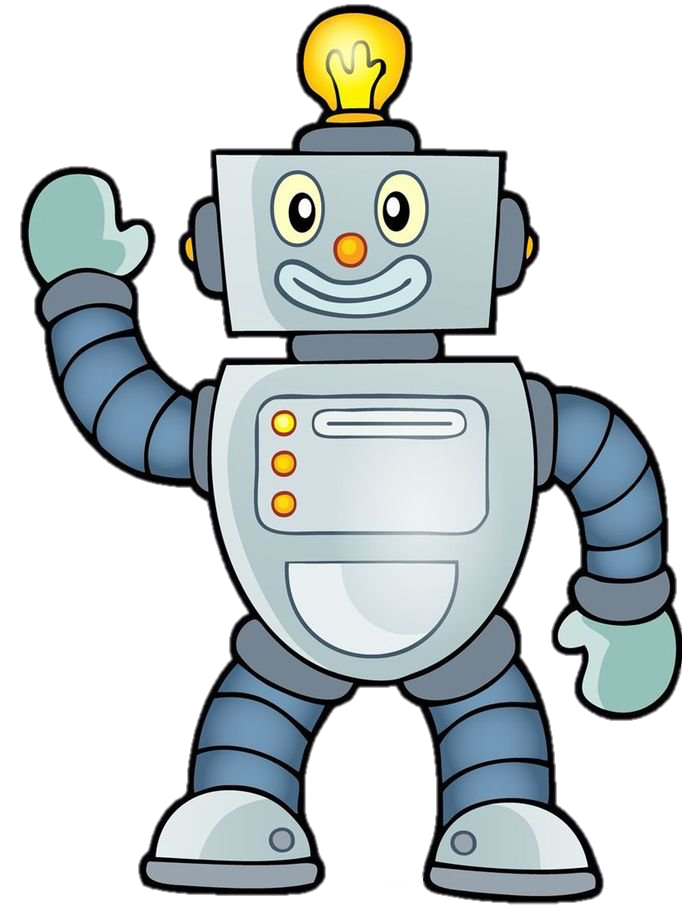 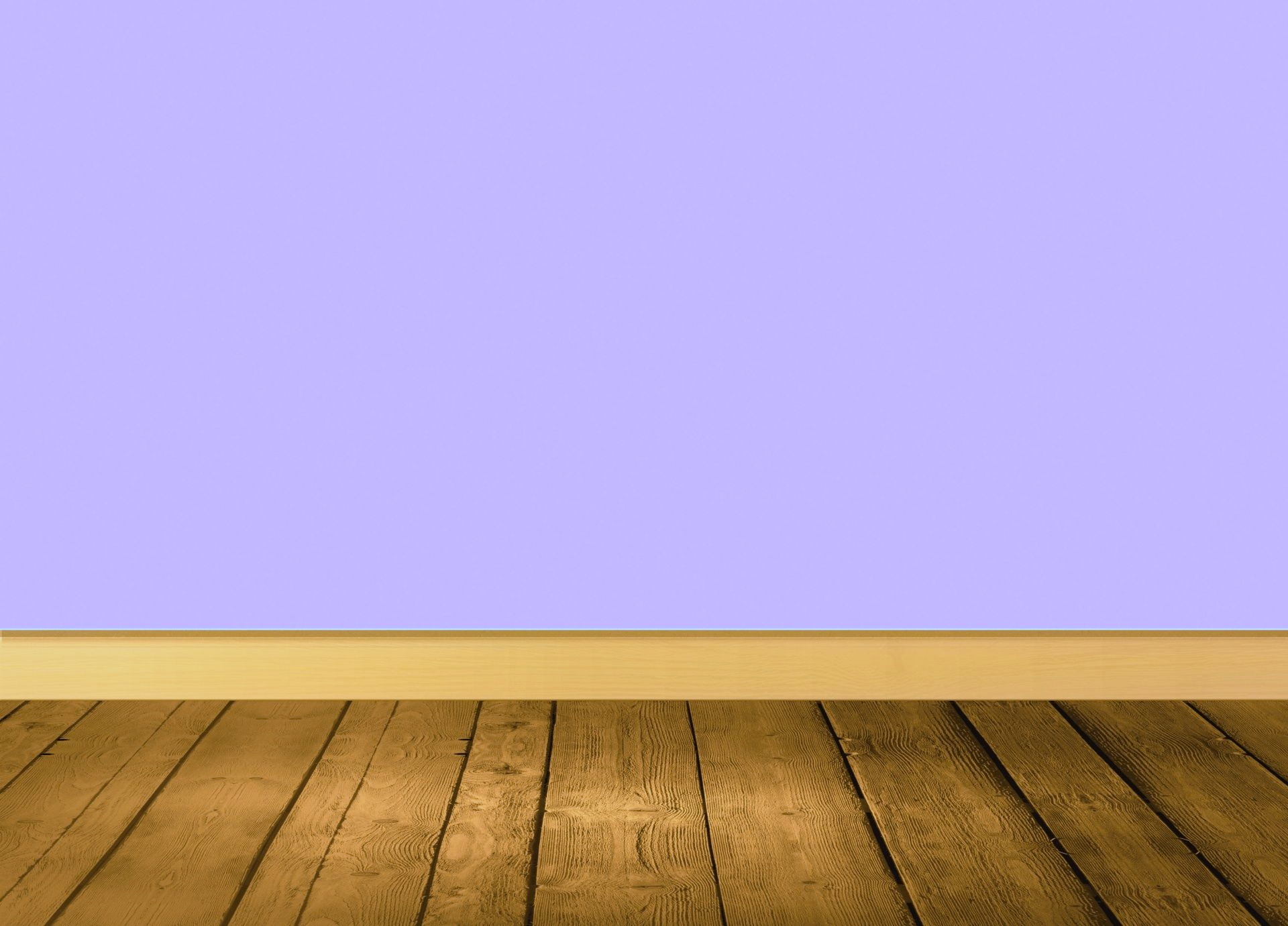 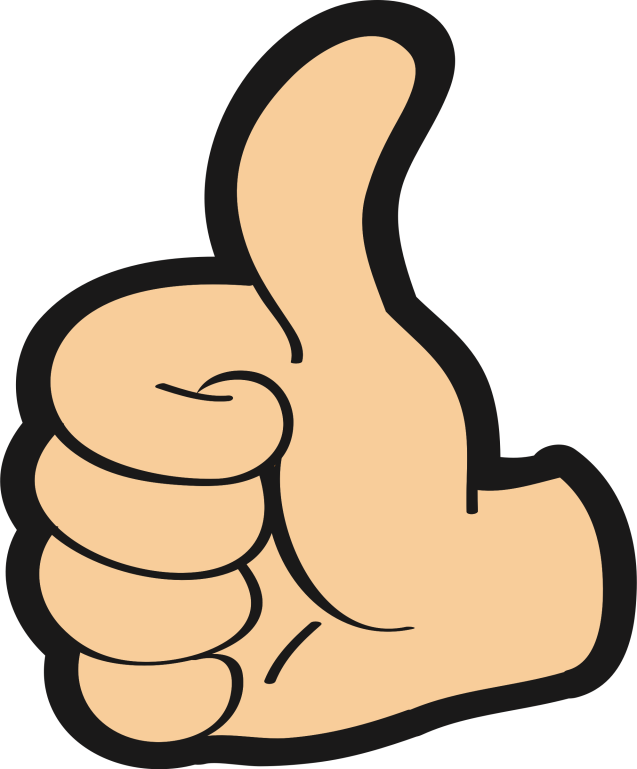 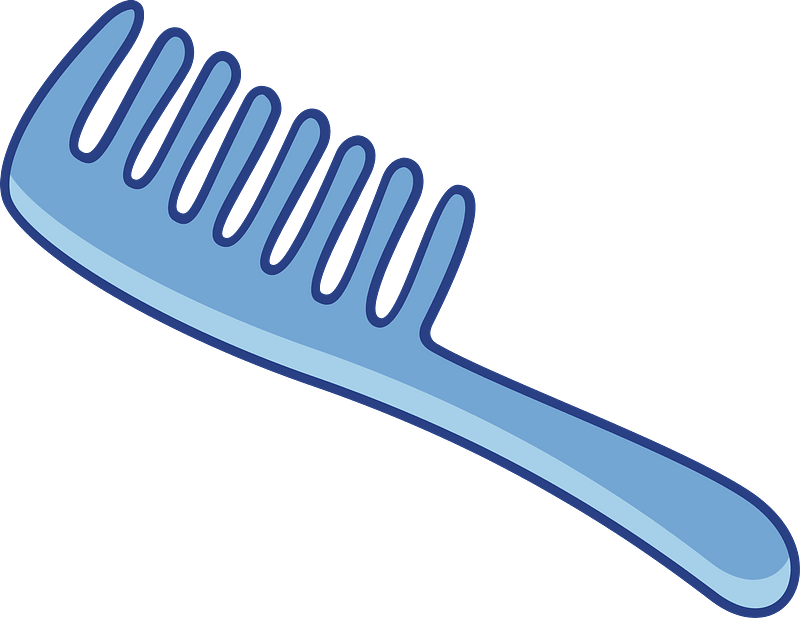 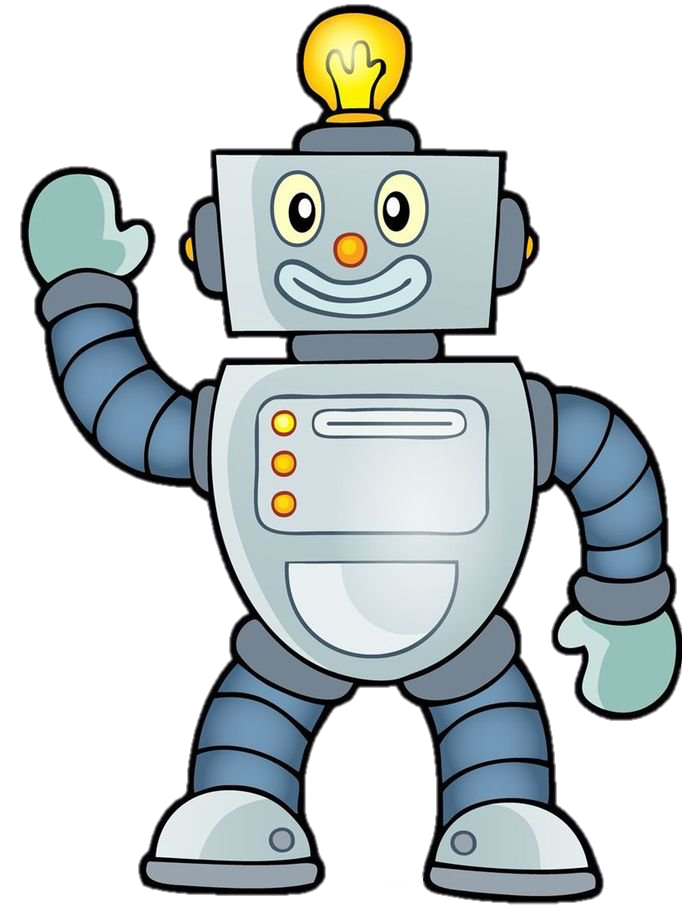 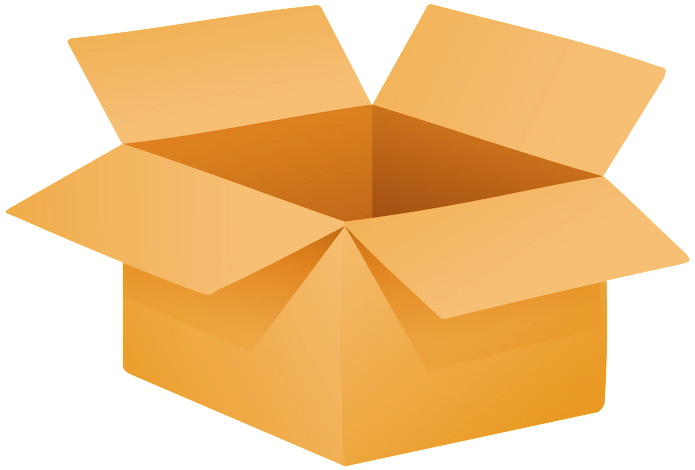 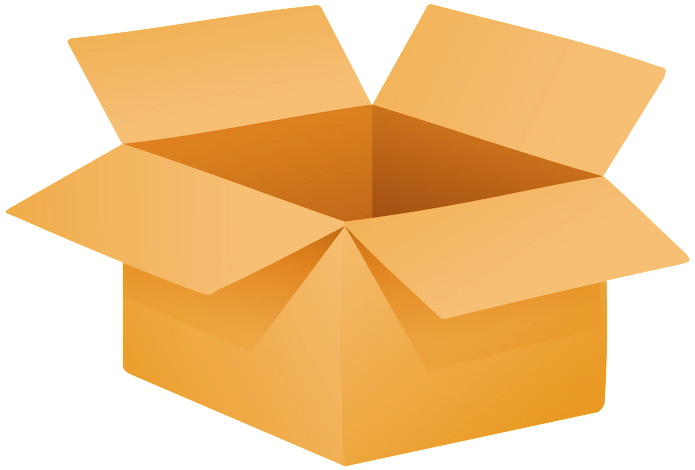 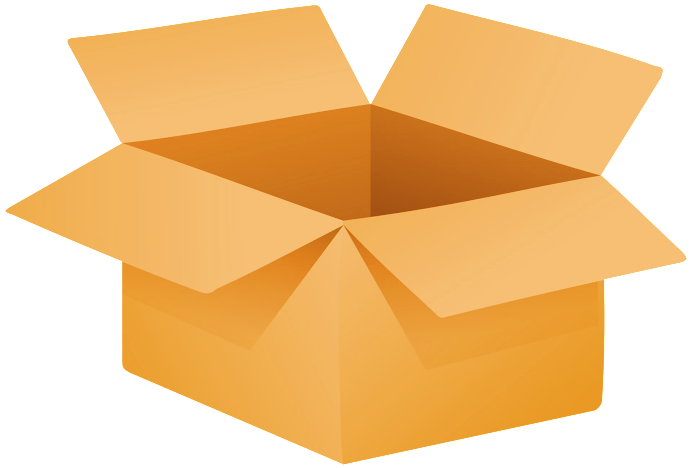 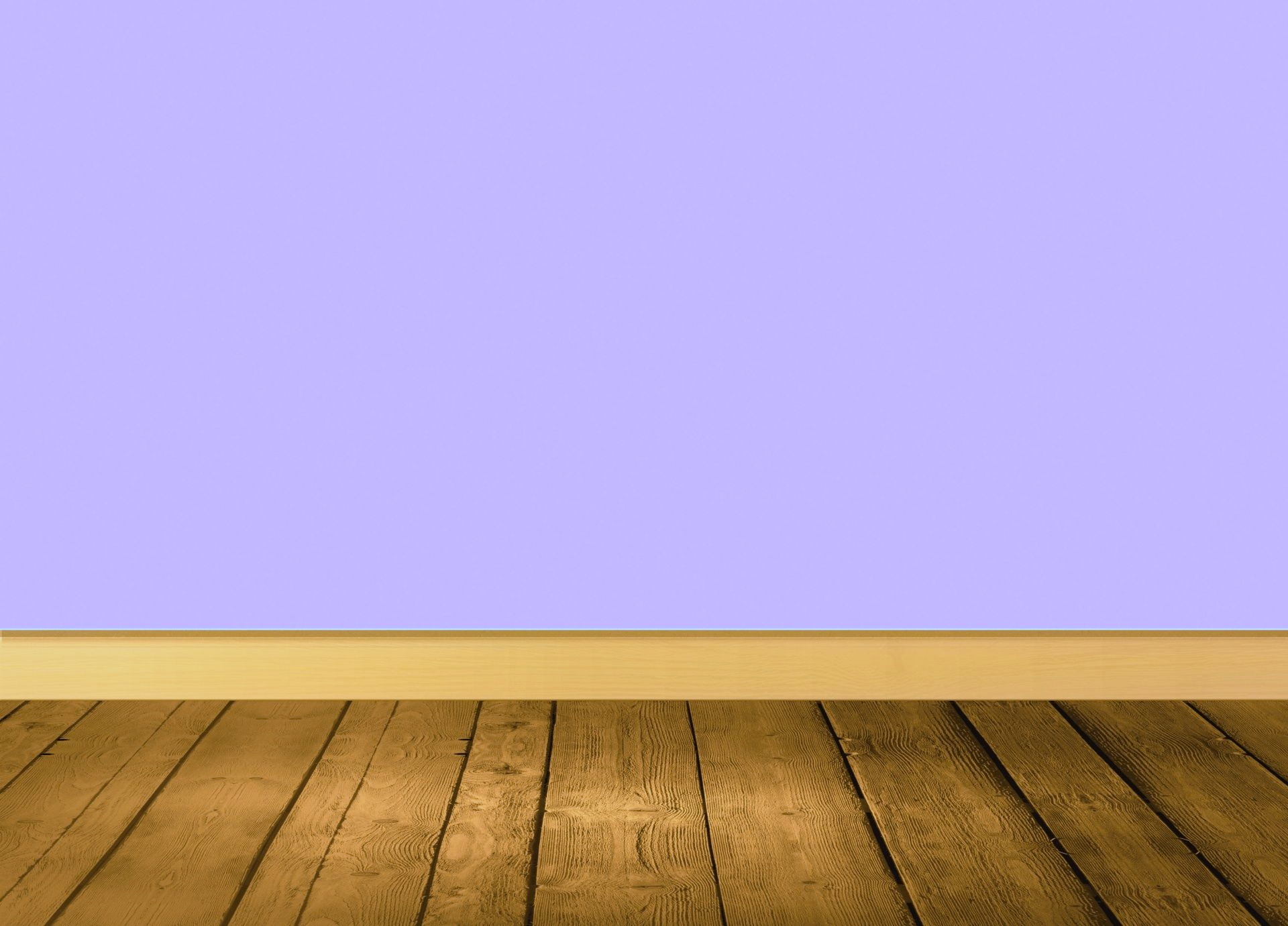 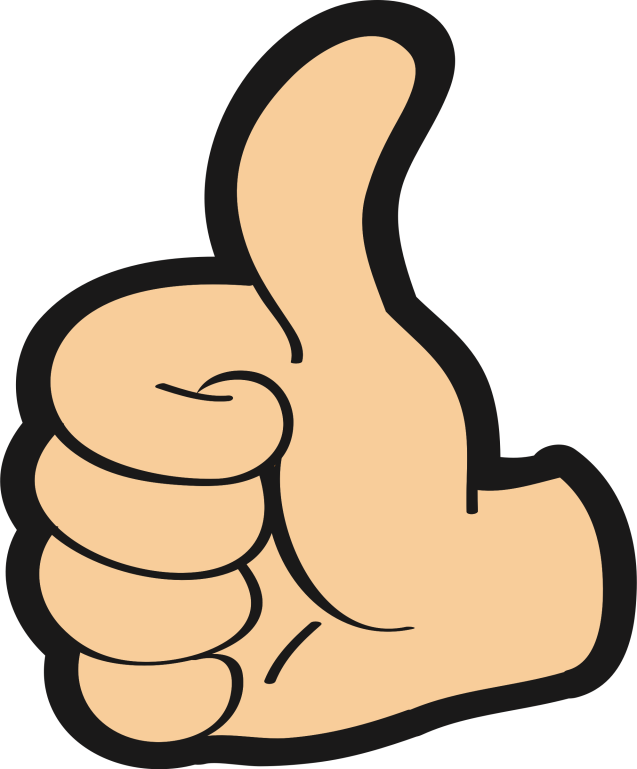 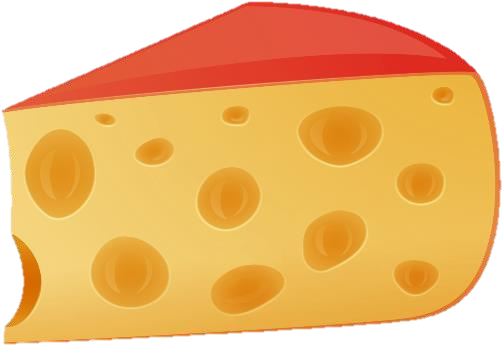 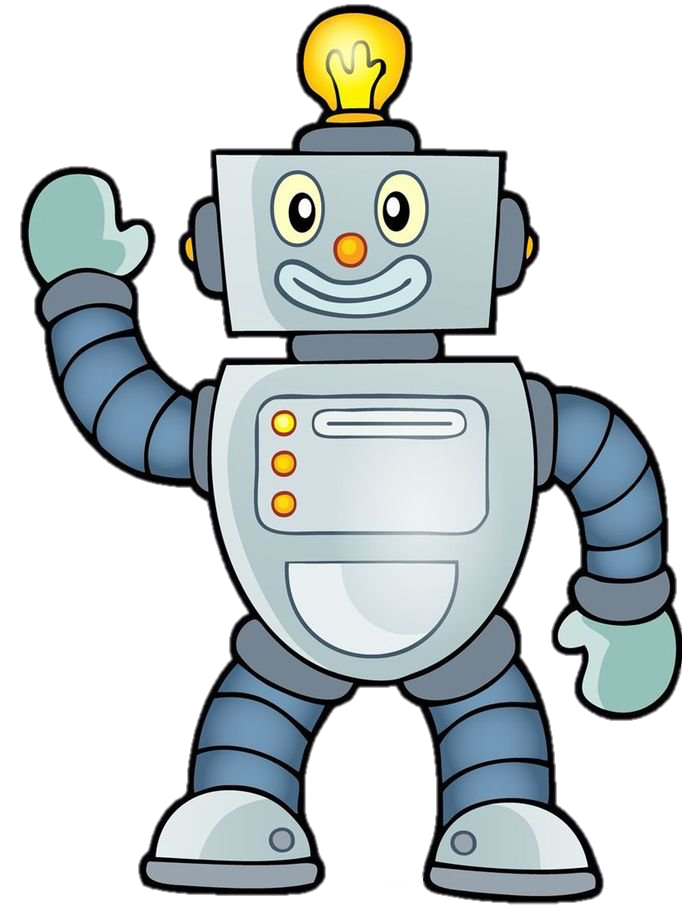 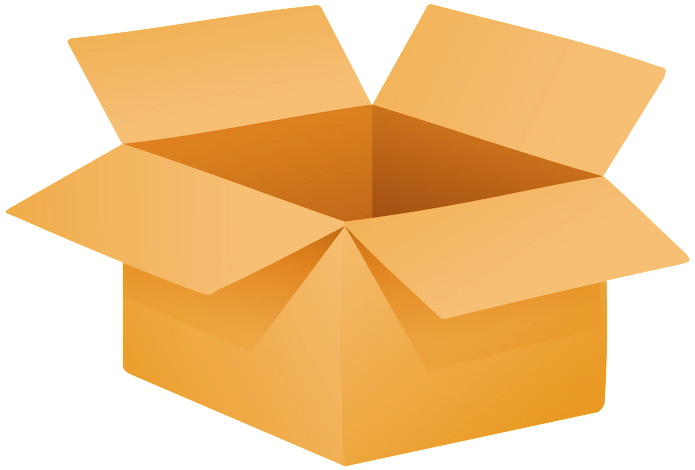 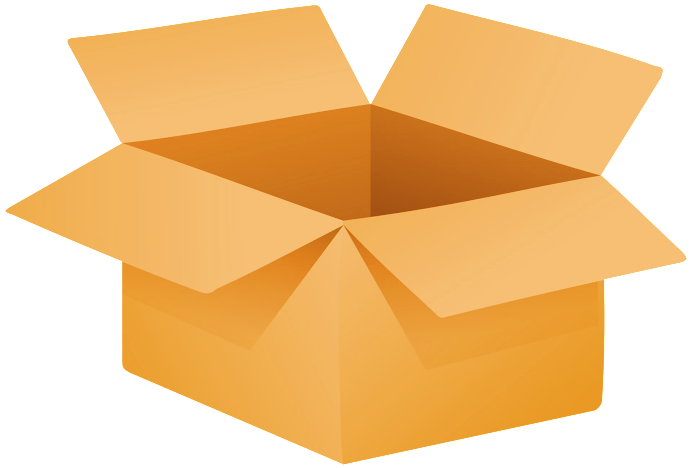 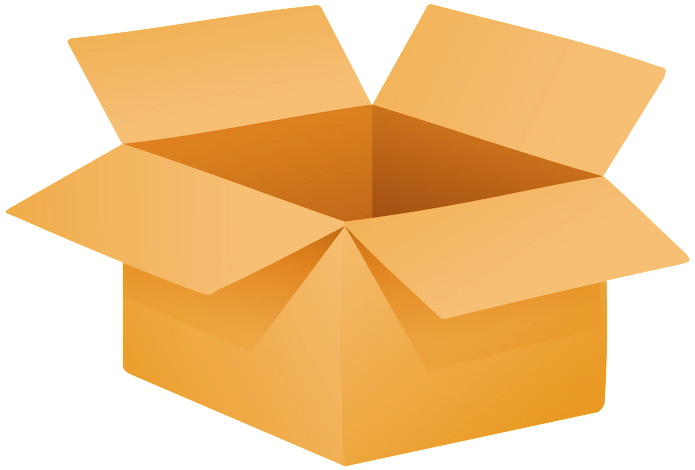 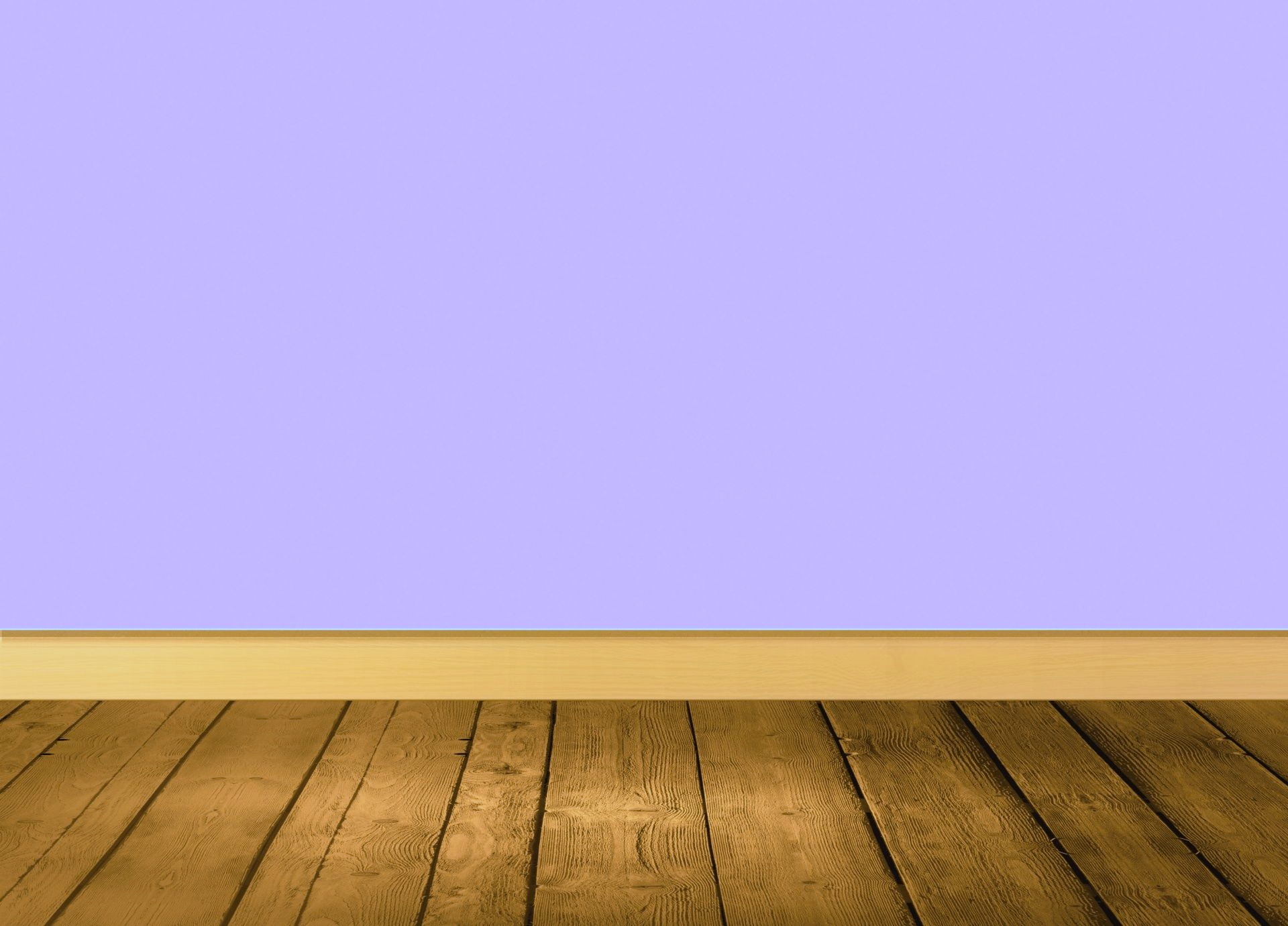 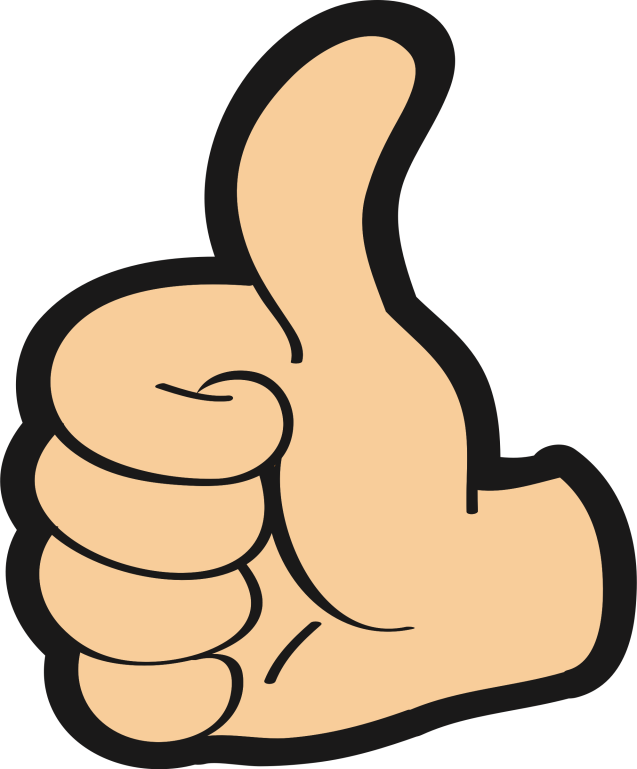 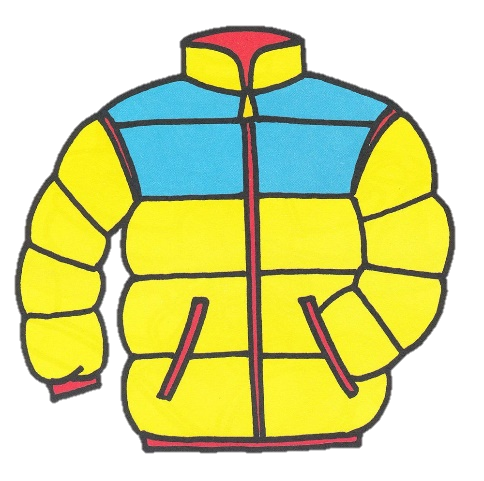 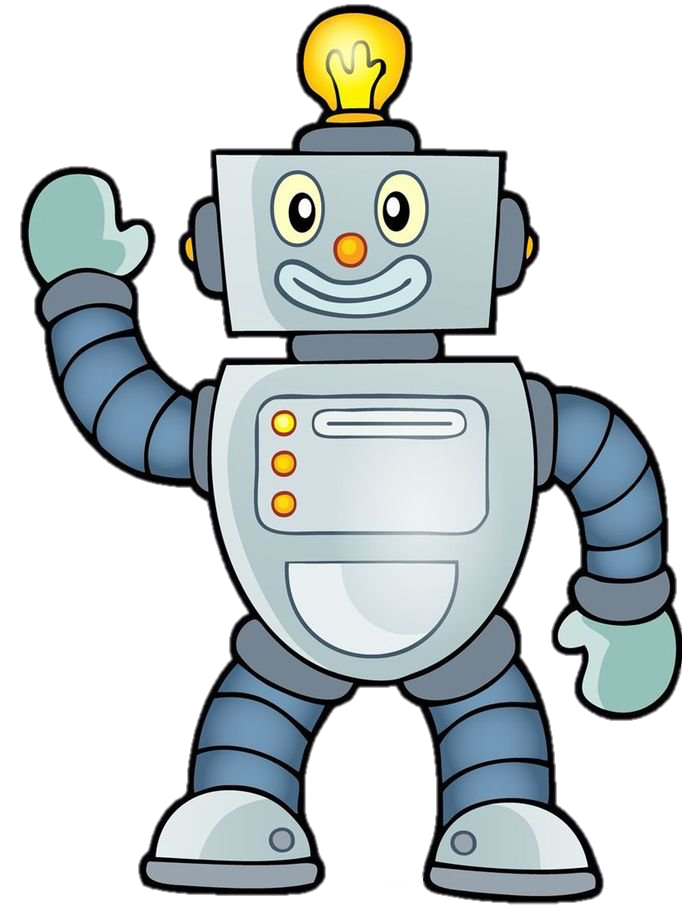 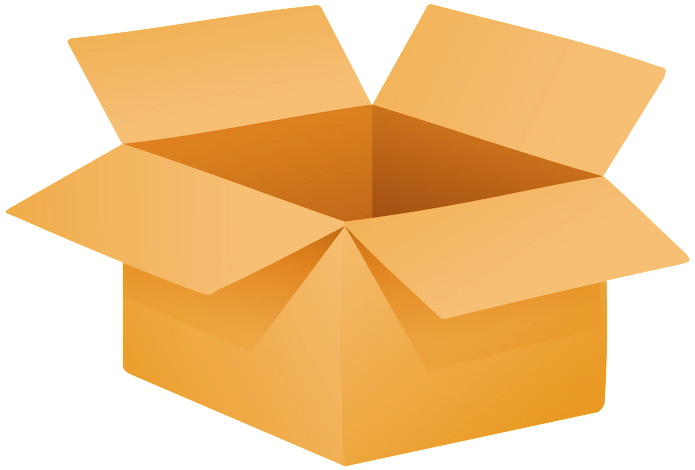 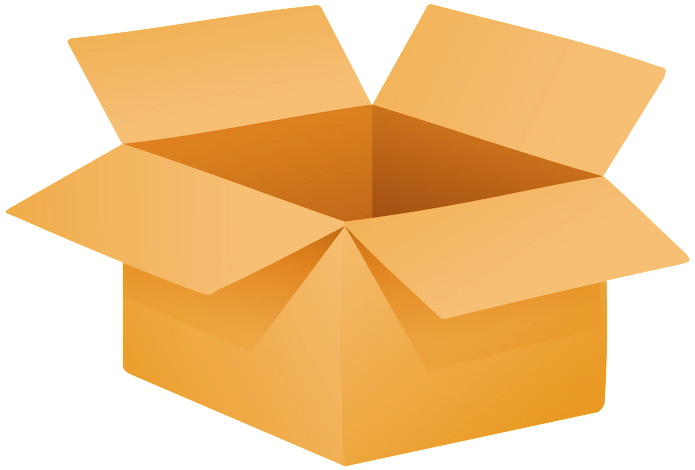 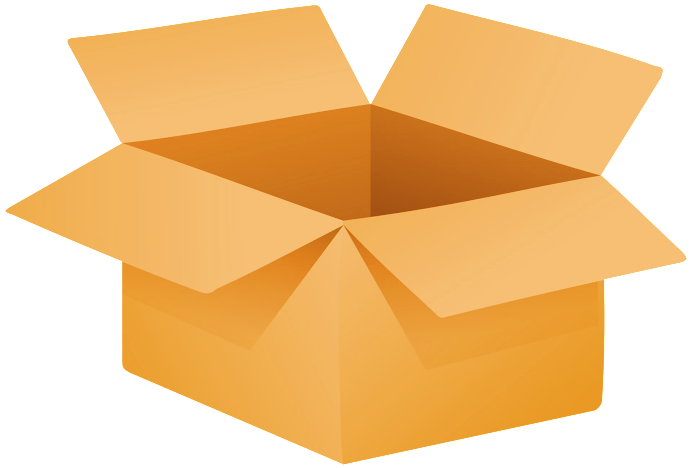 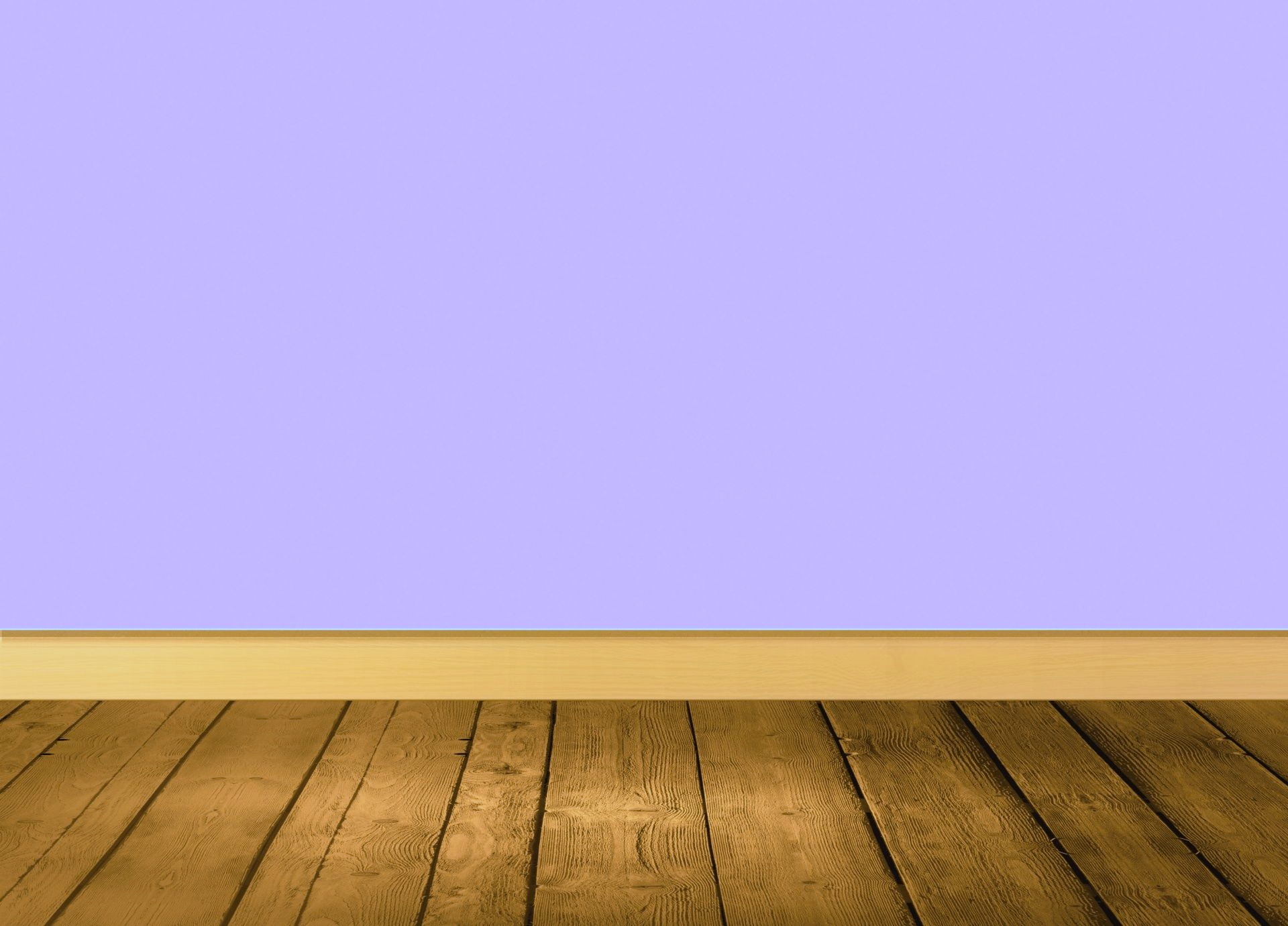 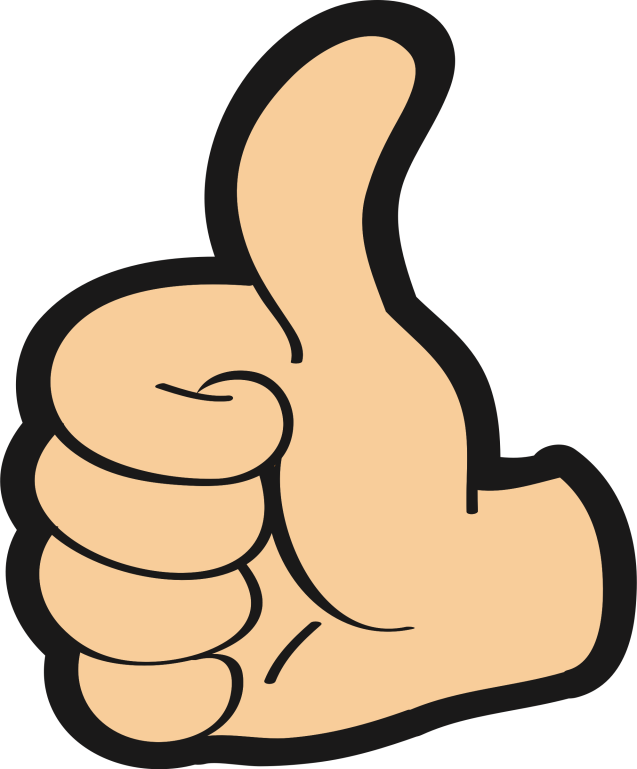 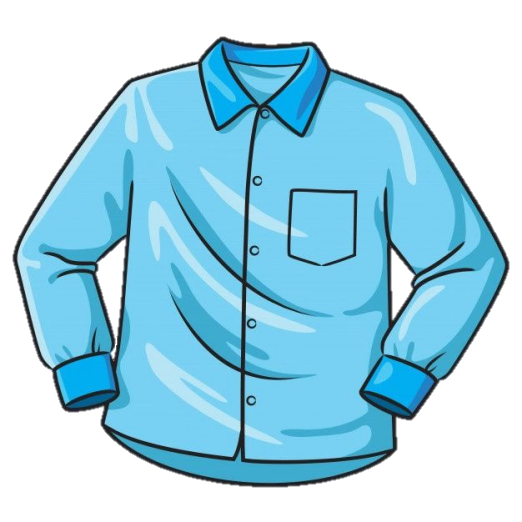 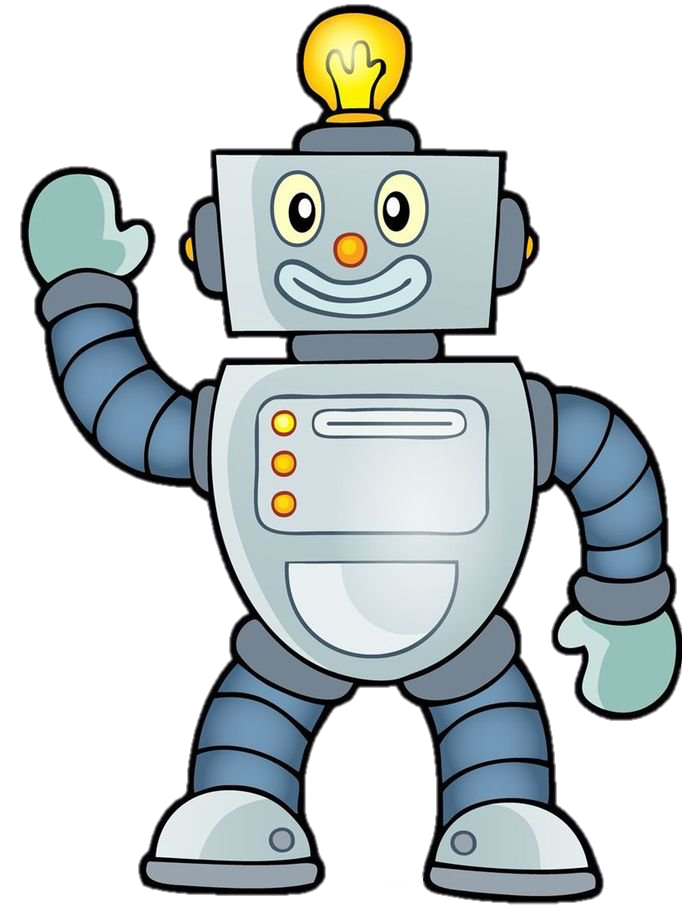 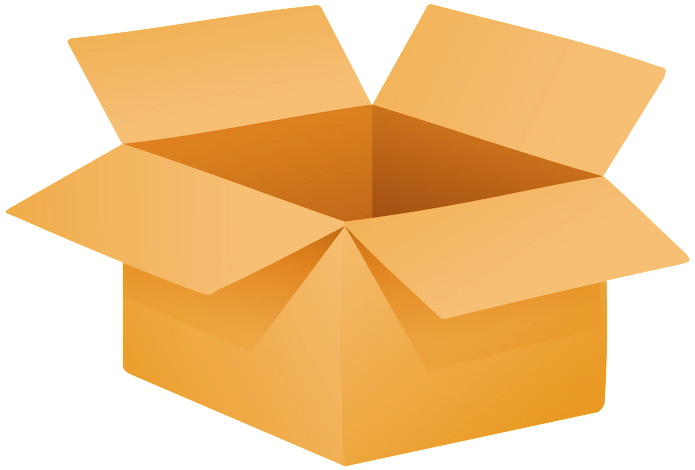 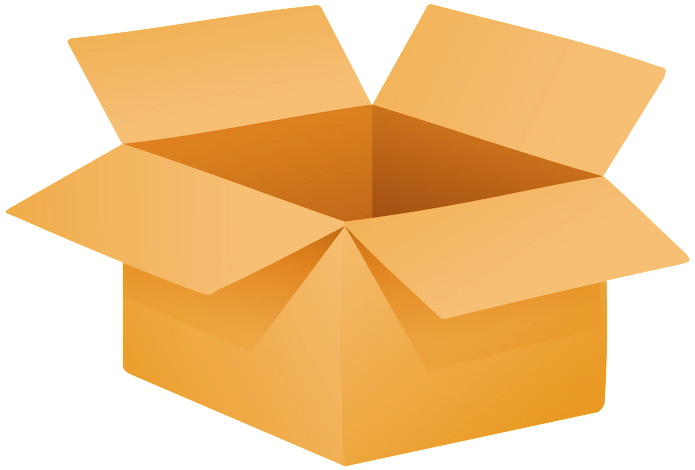 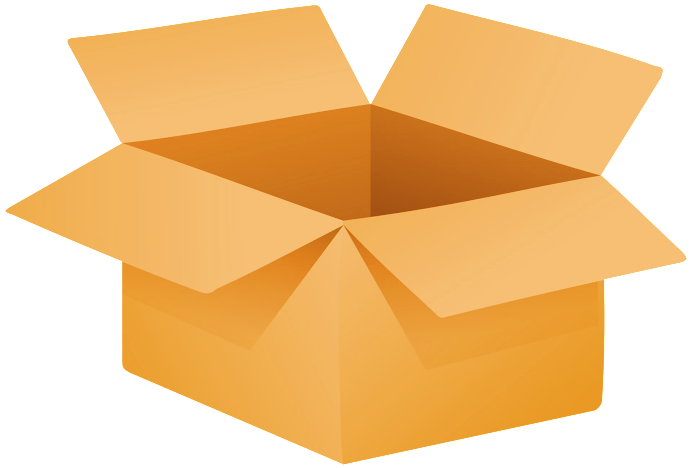 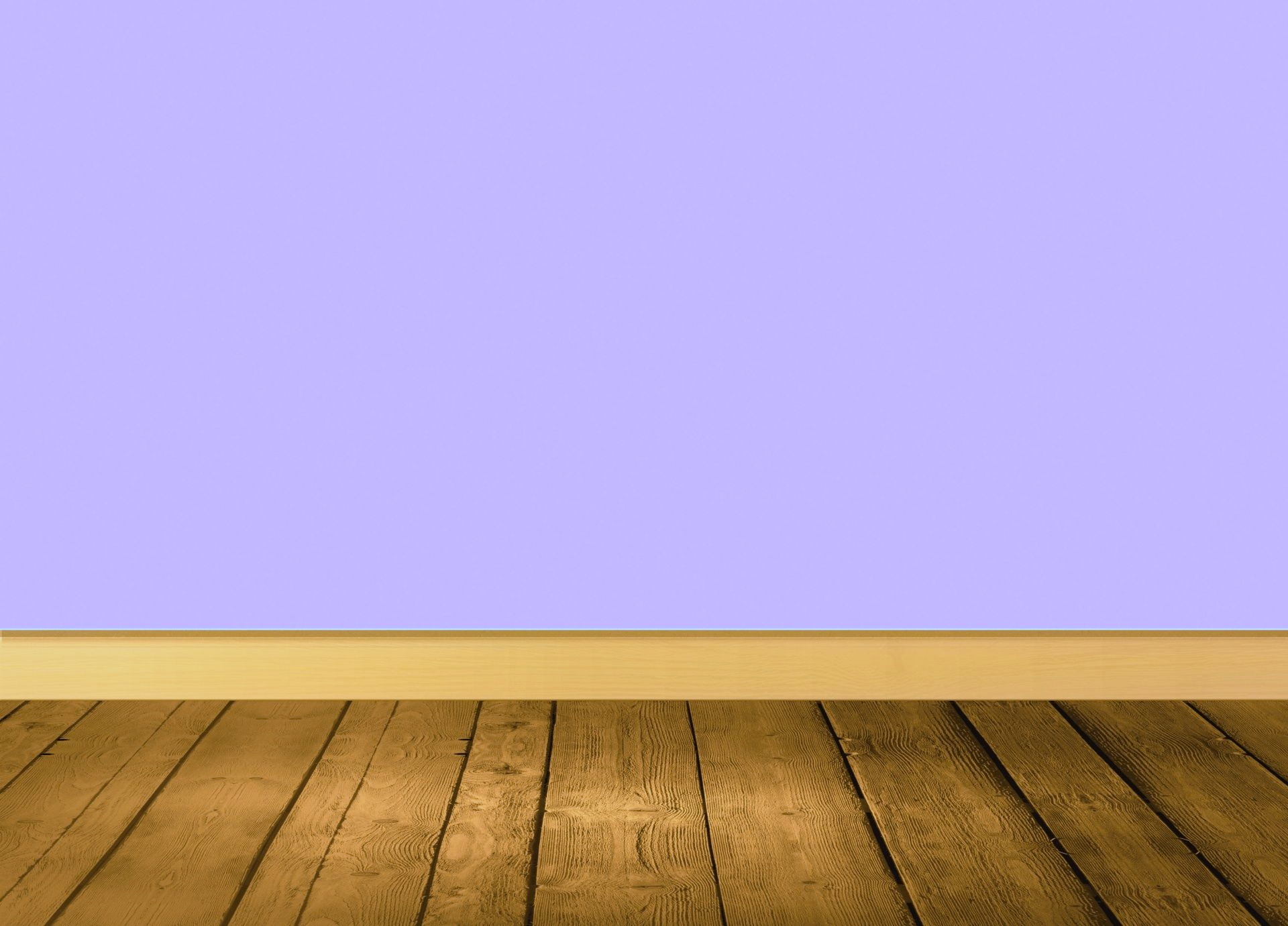 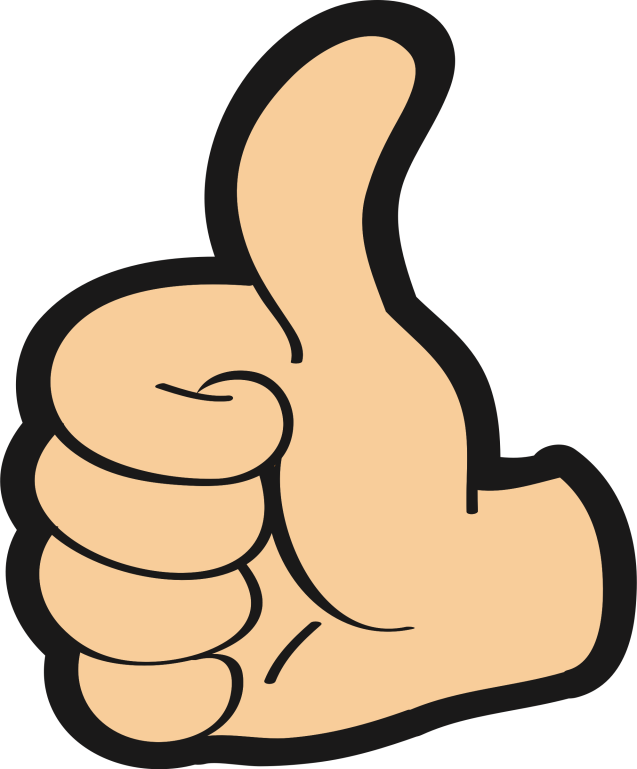 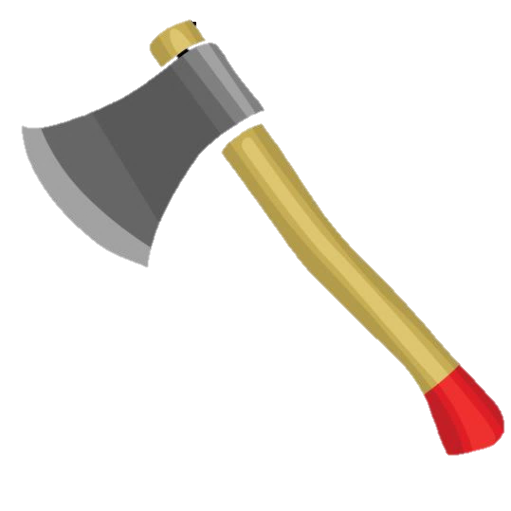 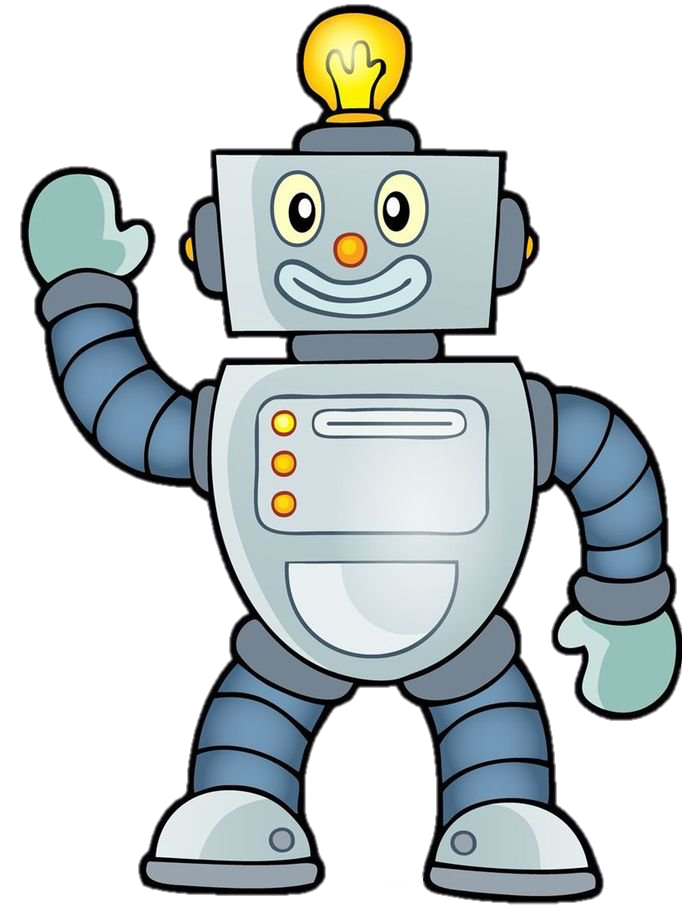 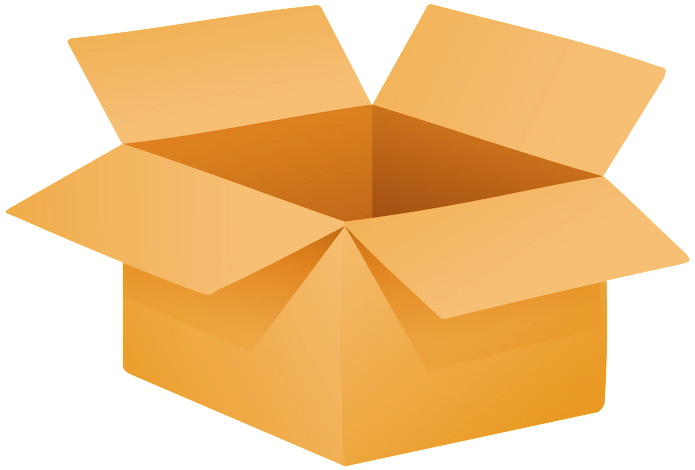 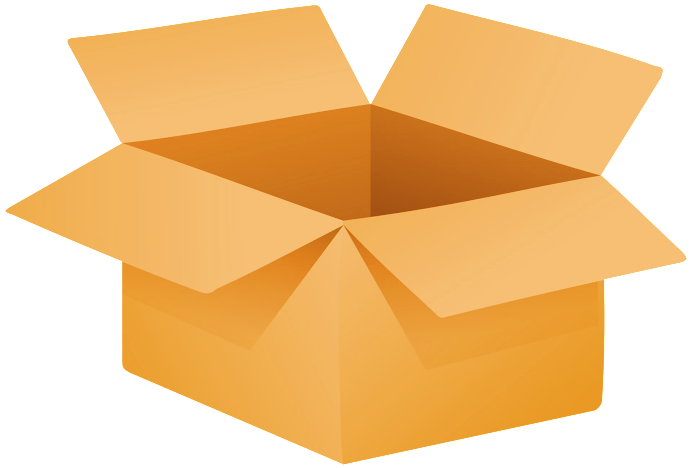 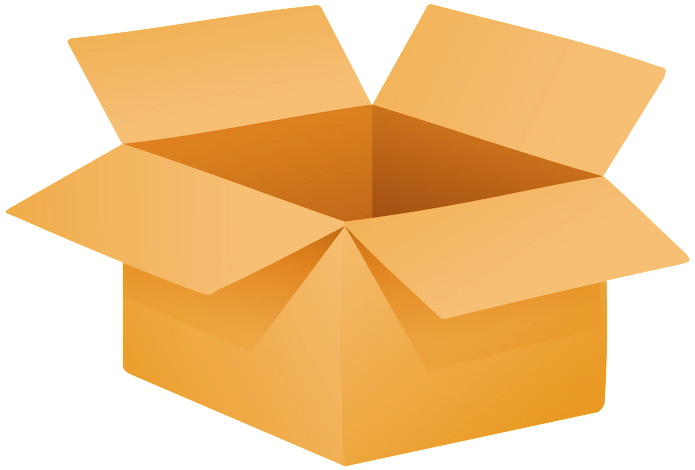 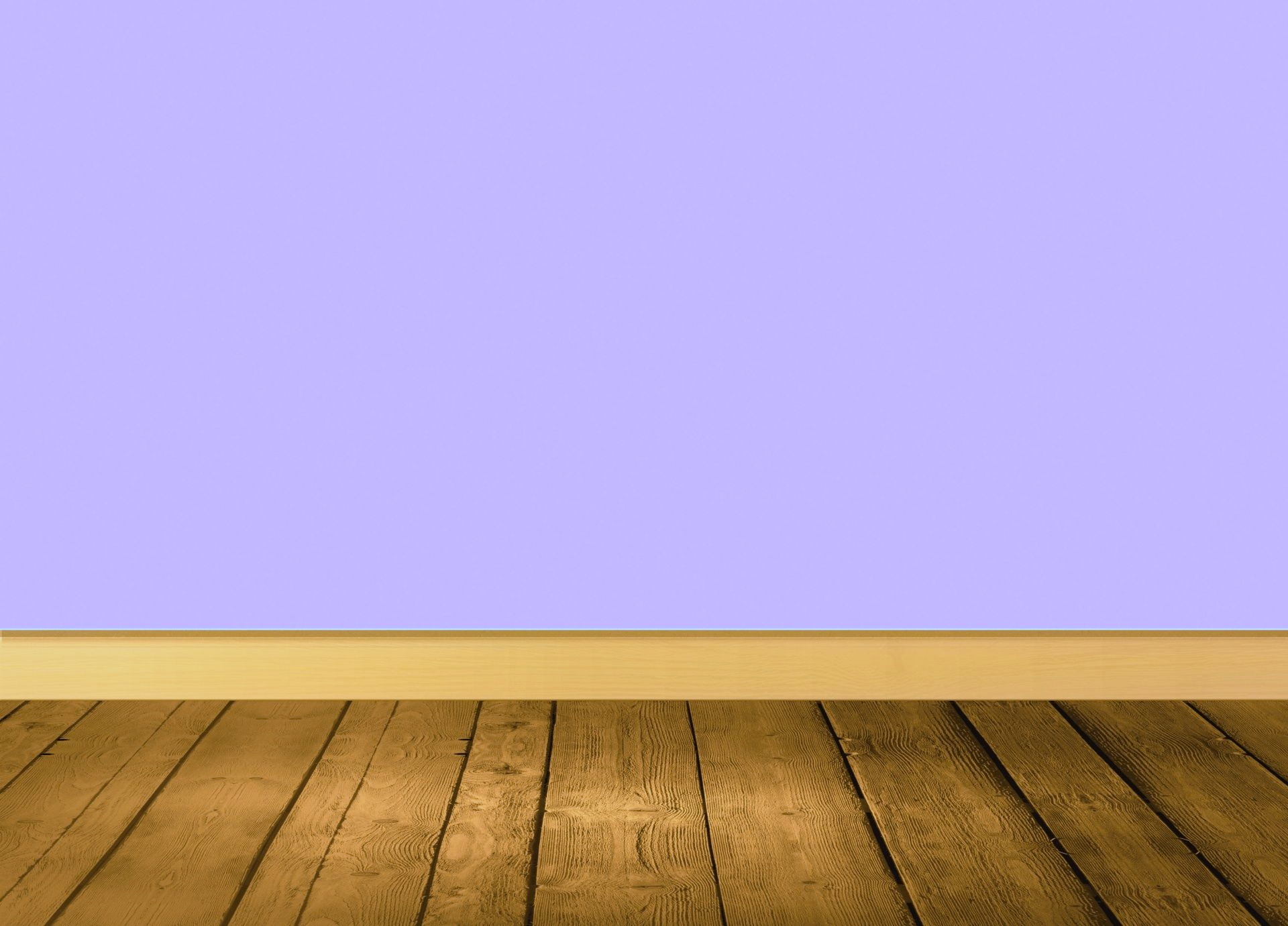 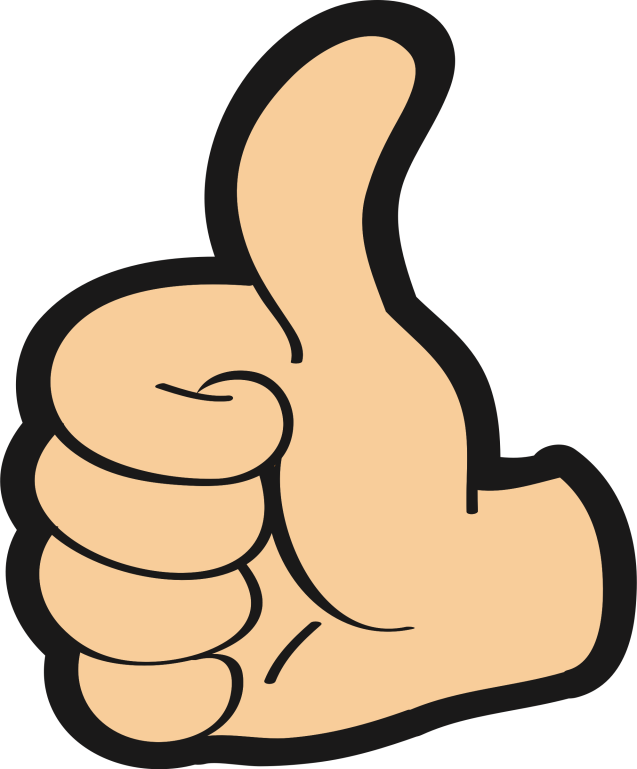 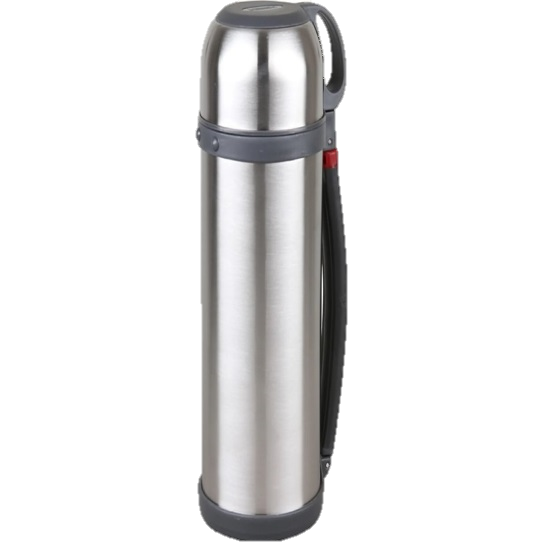 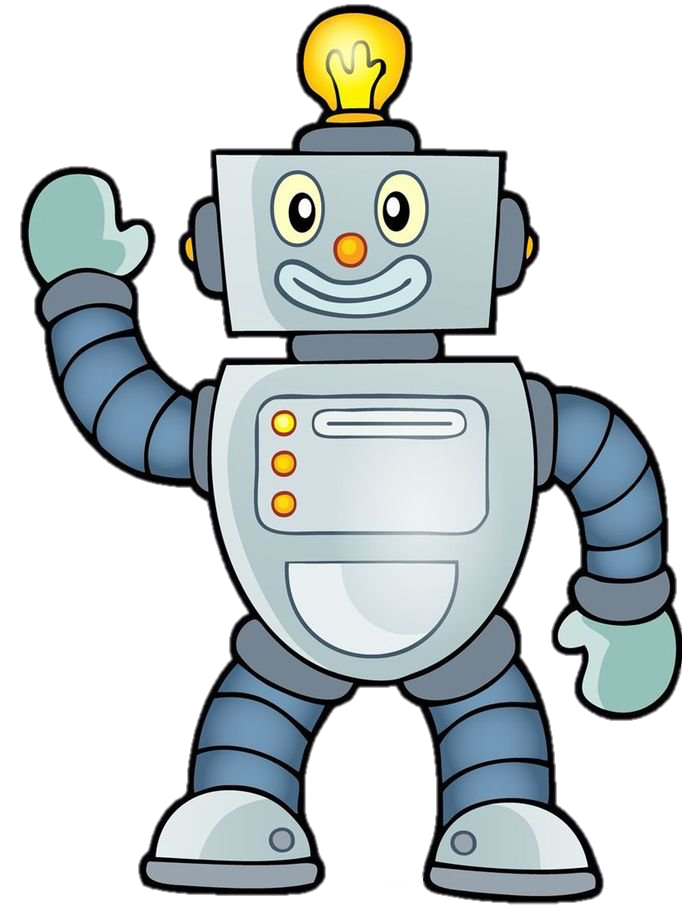 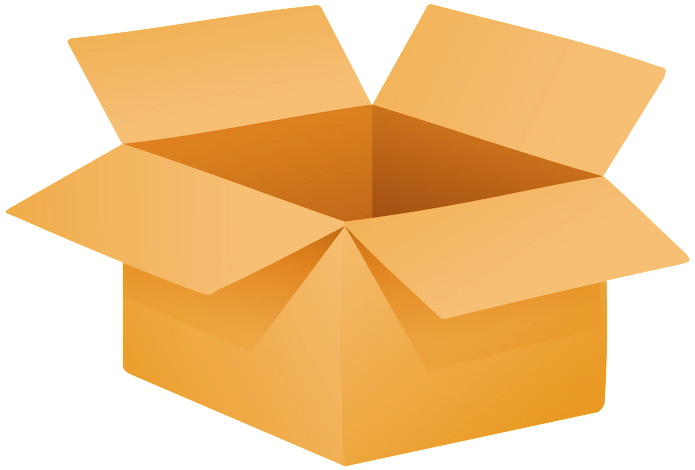 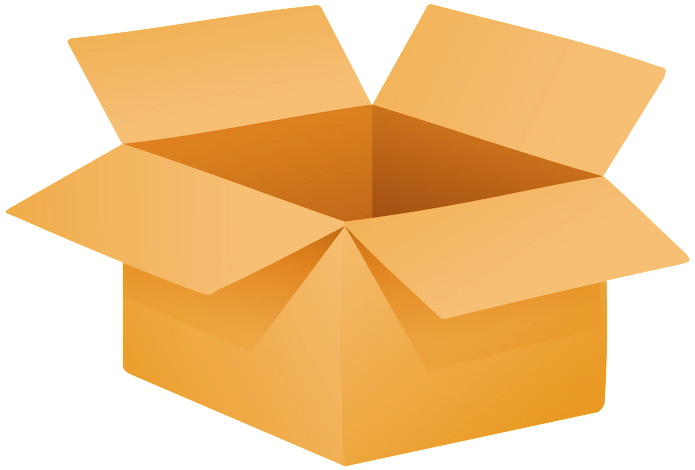 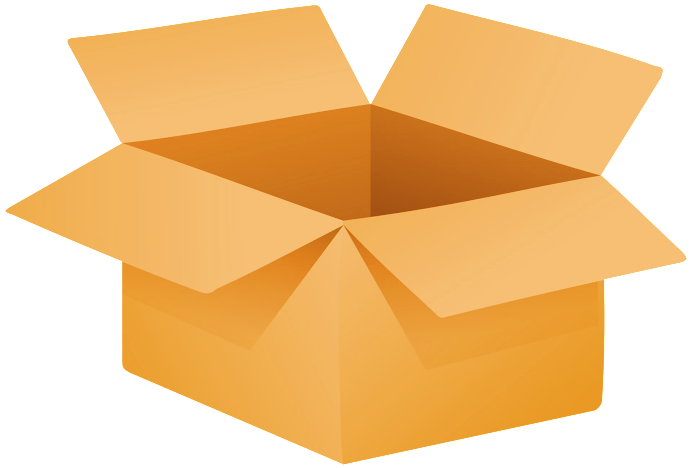 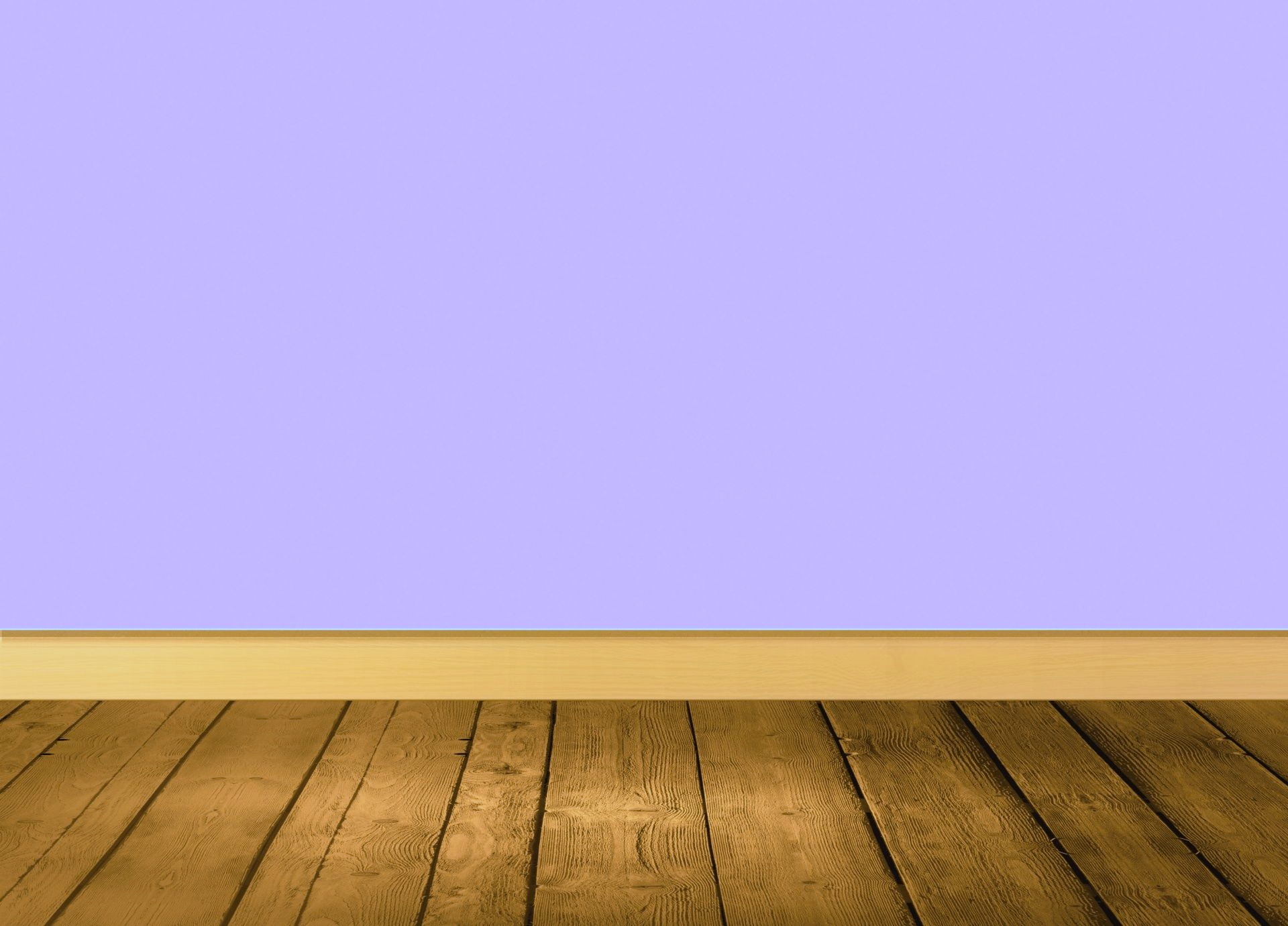 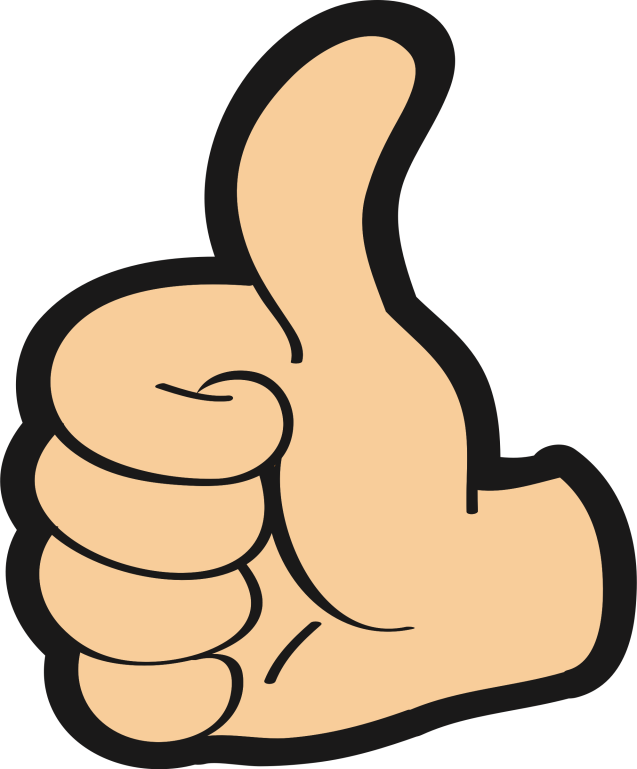 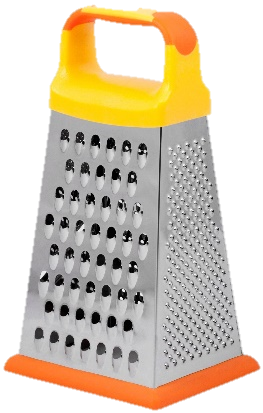 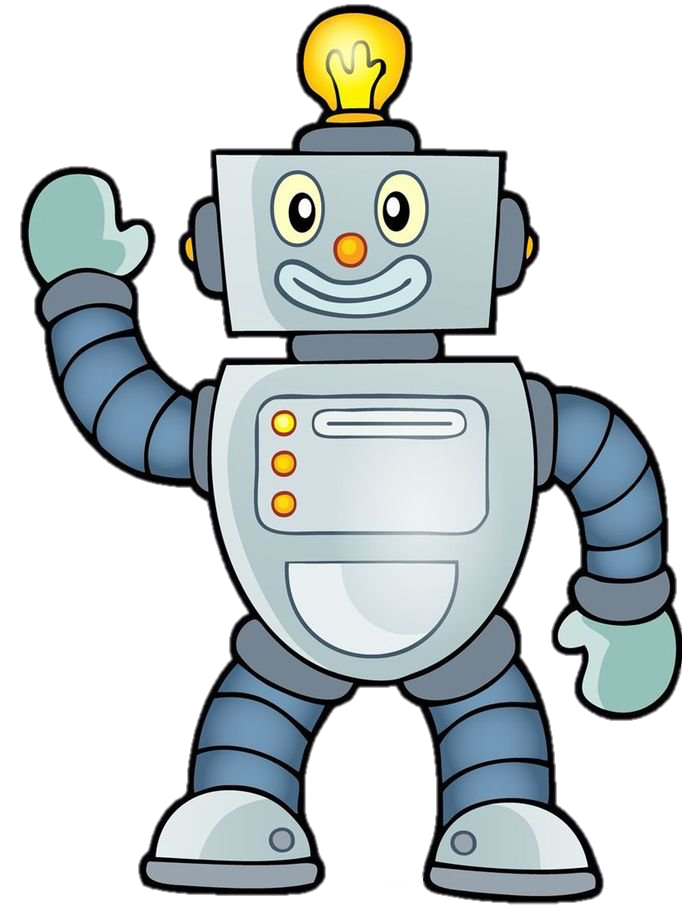 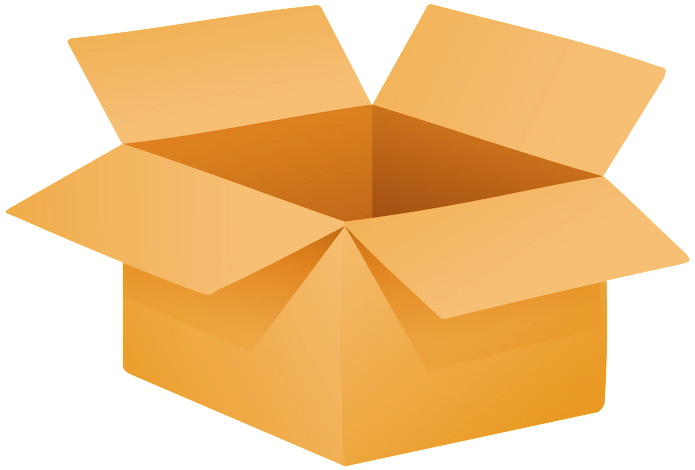 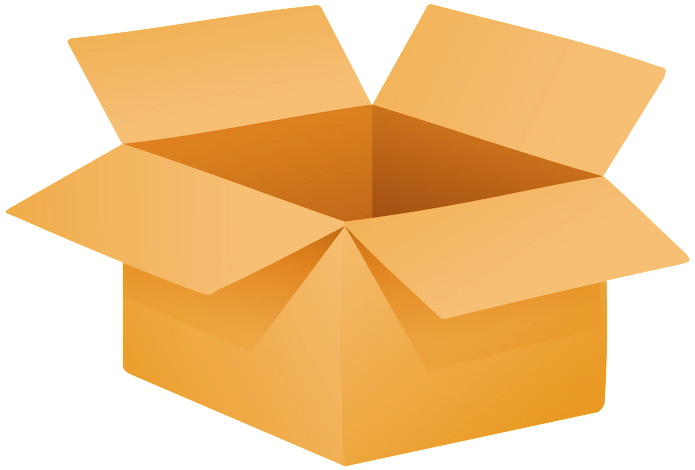 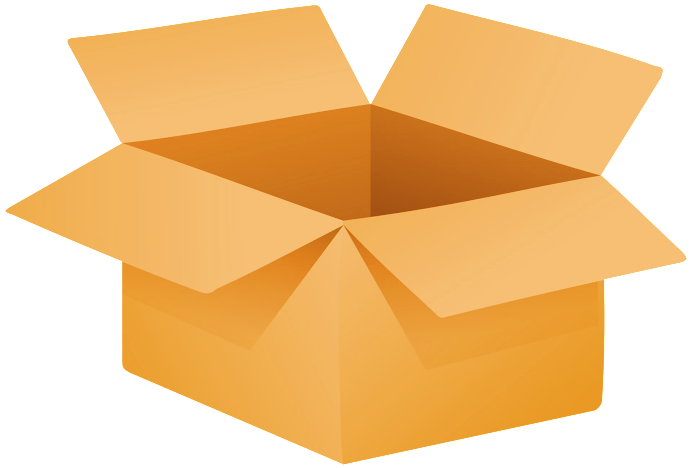 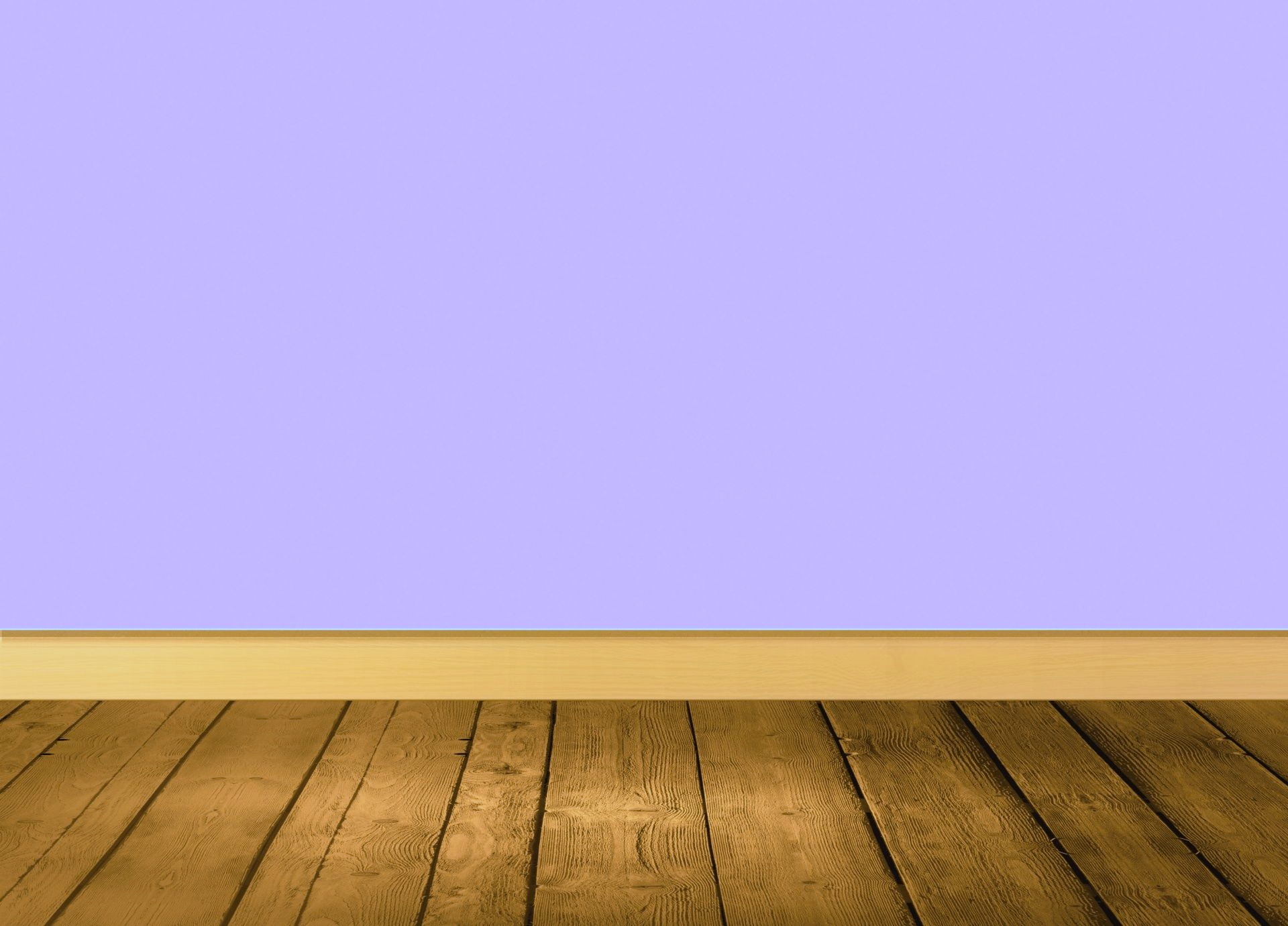 МОЛОДЕЦ
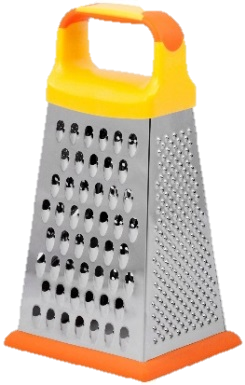 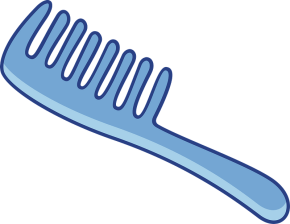 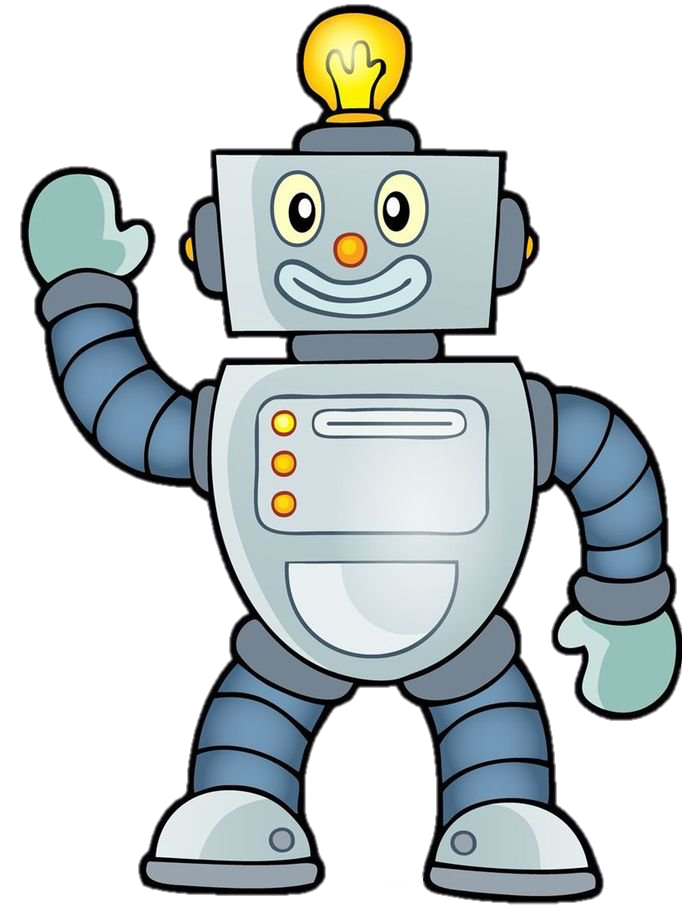 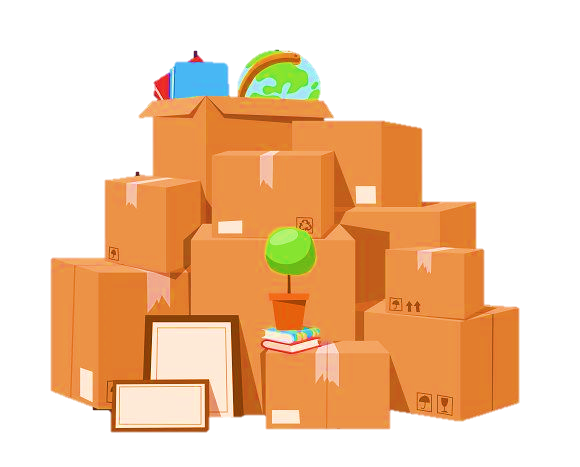